中野市（ なかのし ）
長野県
特　徴
場　所
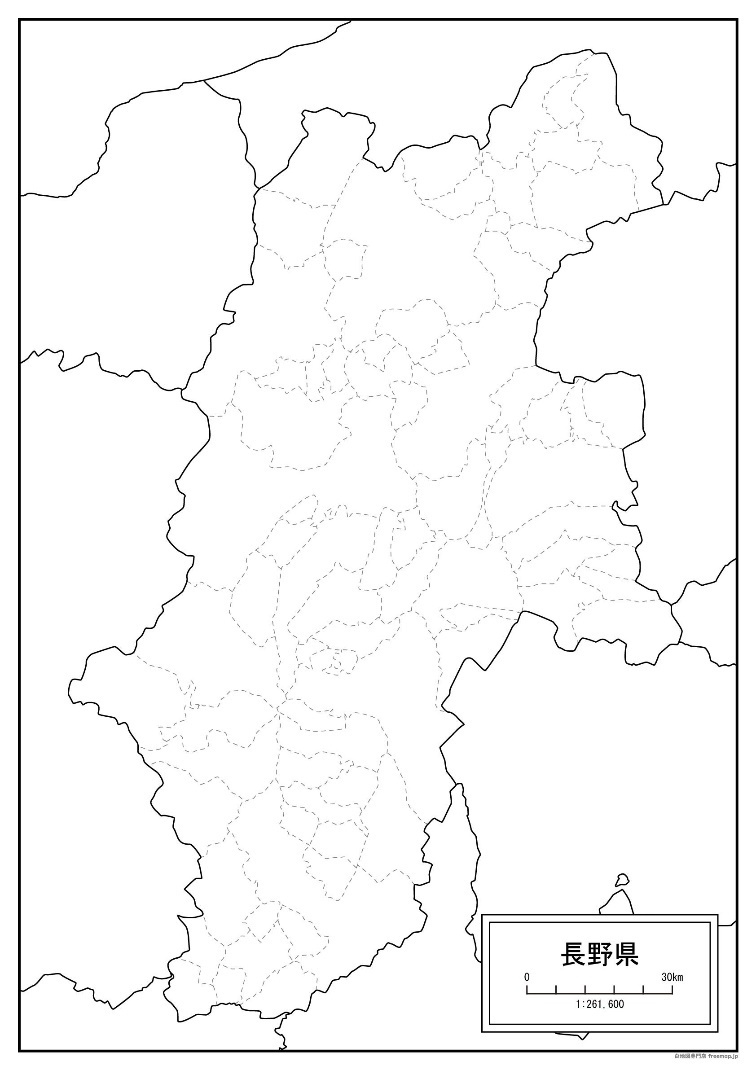 新潟県
富山県
群馬県
岐阜県
移住の取組
山梨県
静岡県
愛知県
基本情報
R6.4.1現在
■人口：42,415人　■世帯数：17,811世帯
■面積：112.18㎢（人口密度 378人/㎢）
■主な地域内の移動手段：
　自家用車、バス、ハイヤー
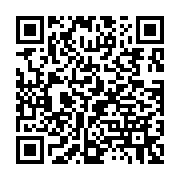 QR
コード